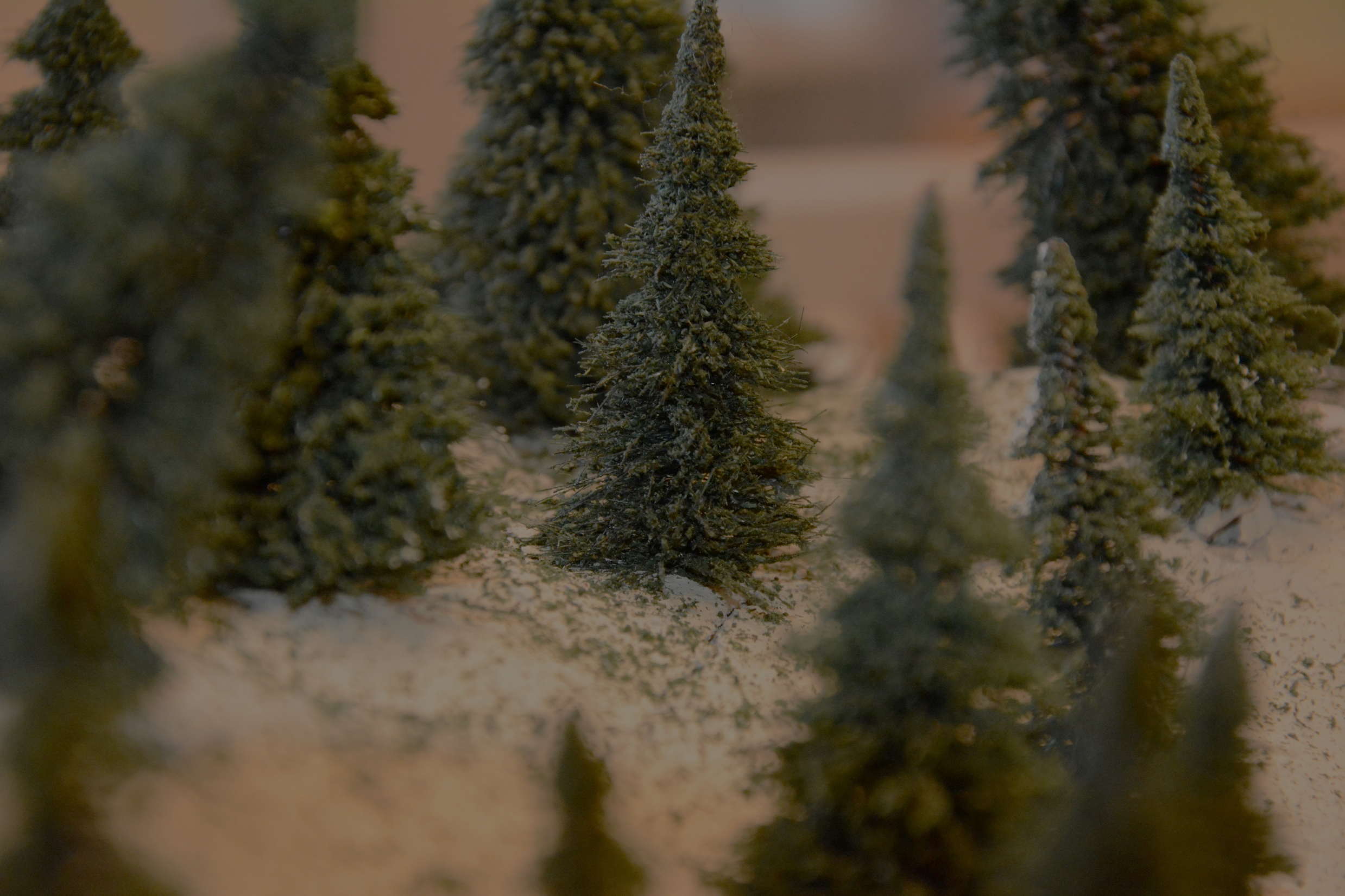 HÄRJAJÖNDE
Org armastab sind.
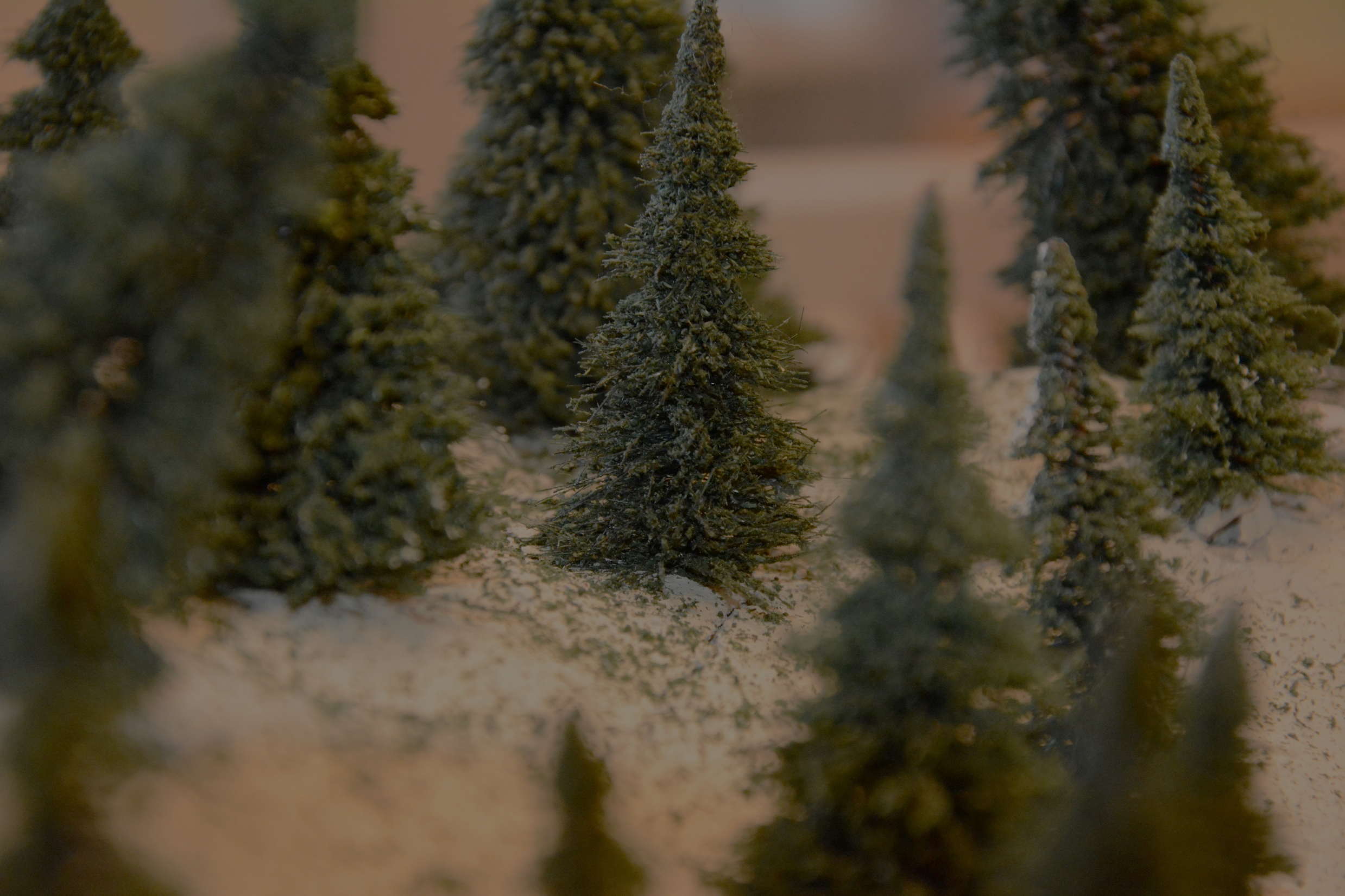 Miks on meie küla maailma parim?
Moodsad, keskkonnasõbralikud energiatootmisvahendid
Jätkusuutlik
Asub orus
Soe
Kanalisatsioon läheb kõrvalkülla
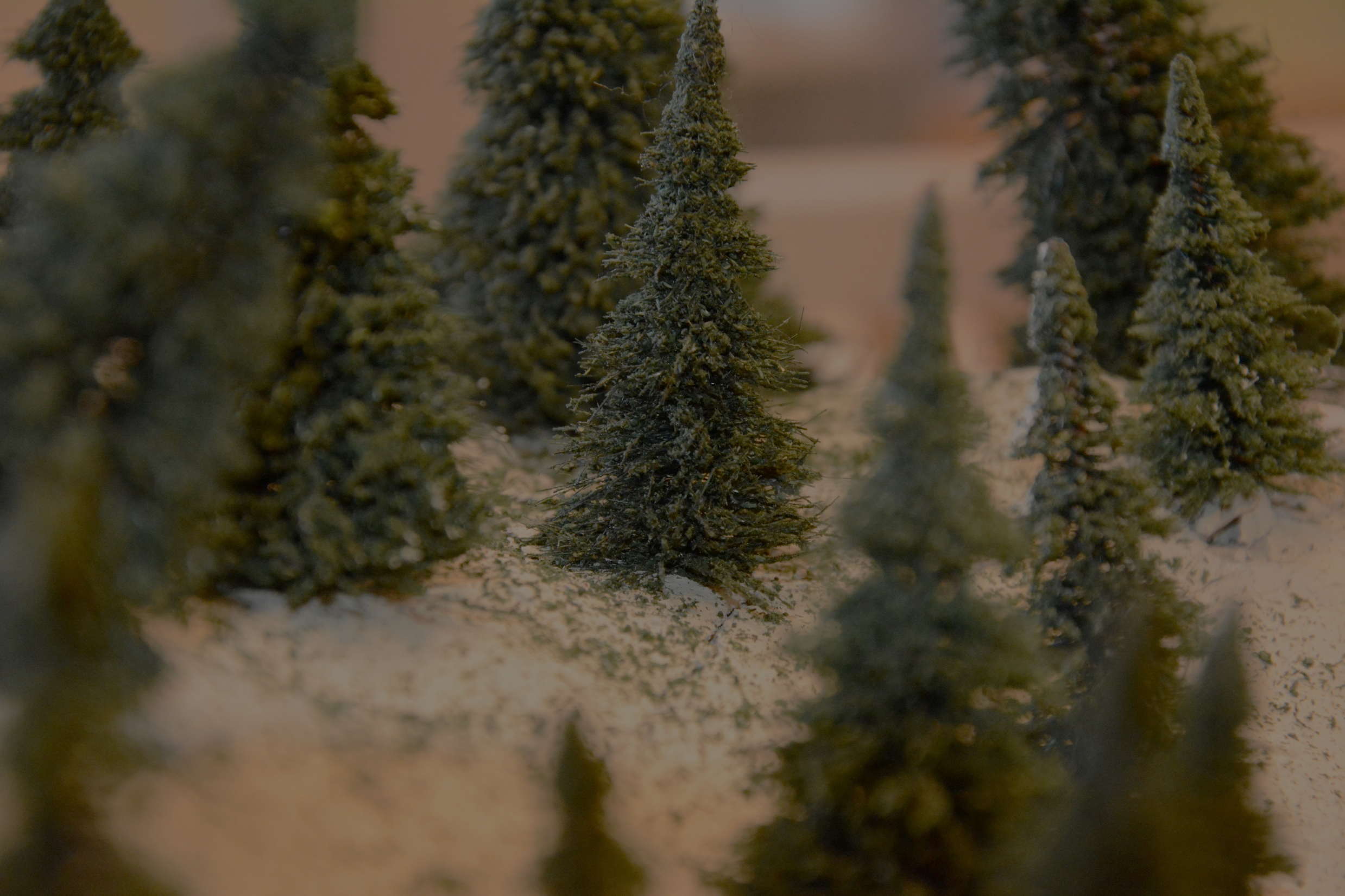 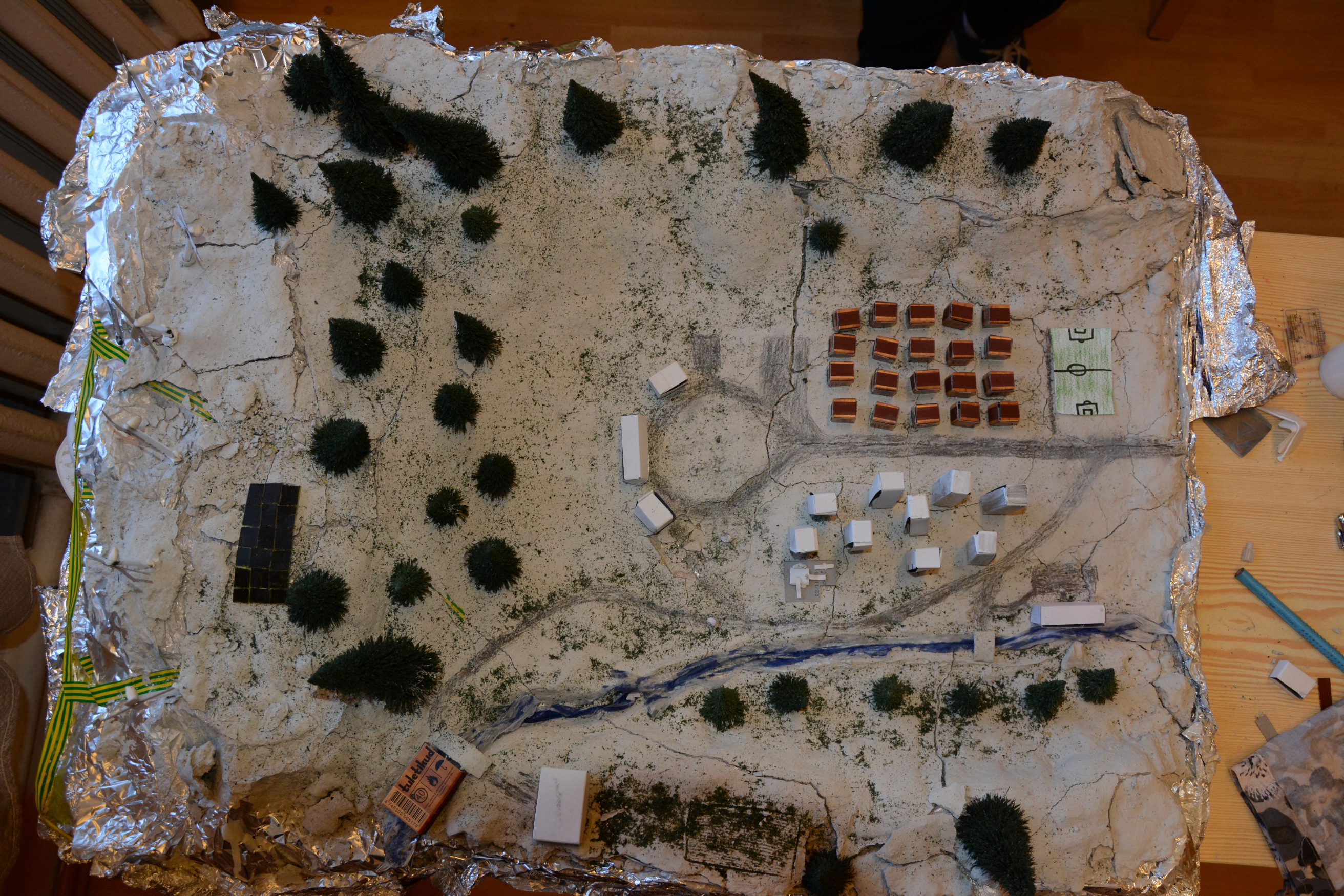 Makett
ERAMAJAD
ELEKTRITUULIKUD
RULAPARK
PARKLA
PÄÄSTEAMET
JALGPALLIVÄLJAK
RAVHAMAJA
PÄIKESEPANEELID
KORTERMAJAD
POOD
HOSTEL
MÄNGUVÄLJAK
HÜDROELEKTRIJAAM
KARJAMAA
PÕLD
LAUT + LADU
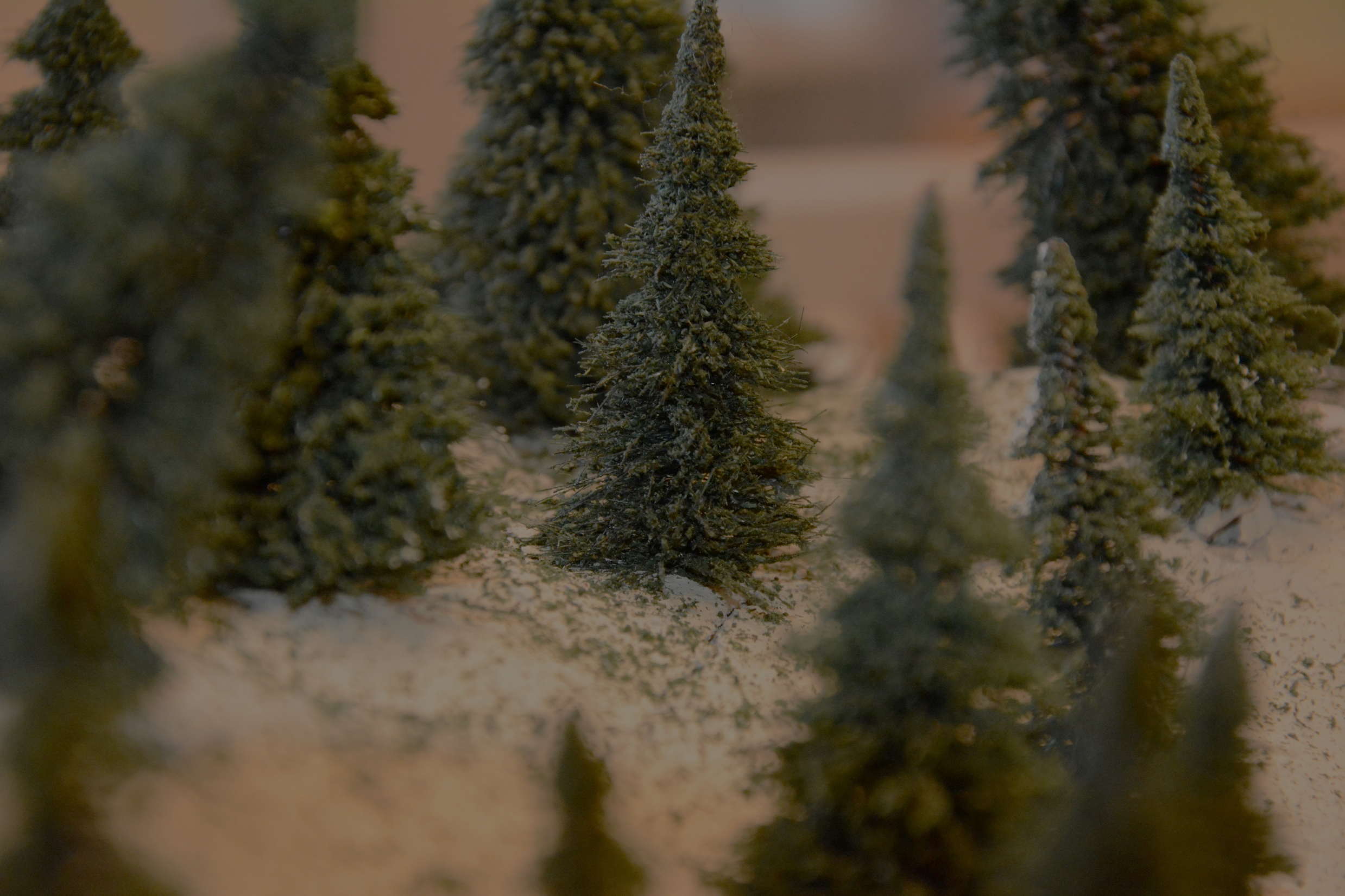 Energia
HÜDROENERGIA
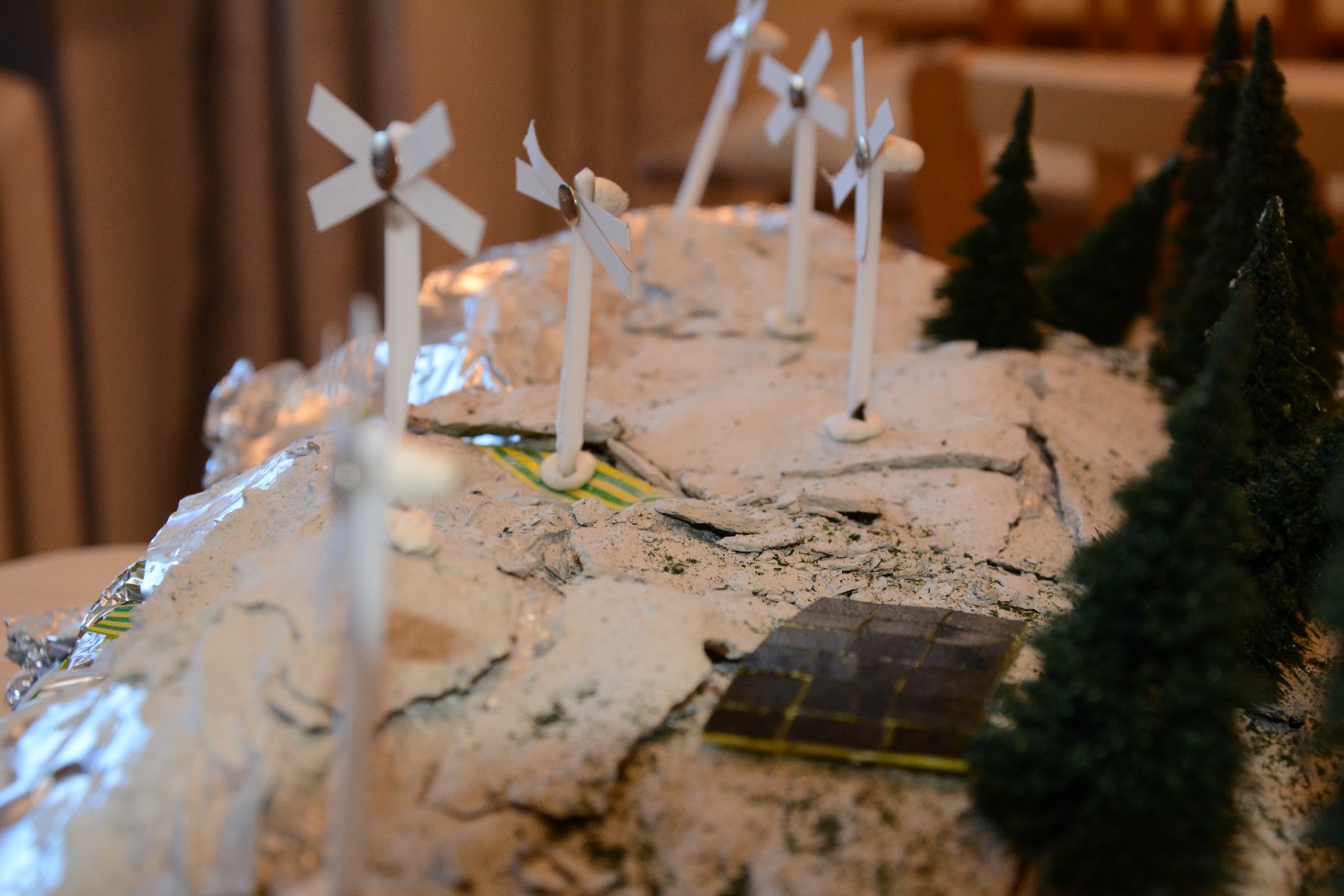 TUULEENERGIA
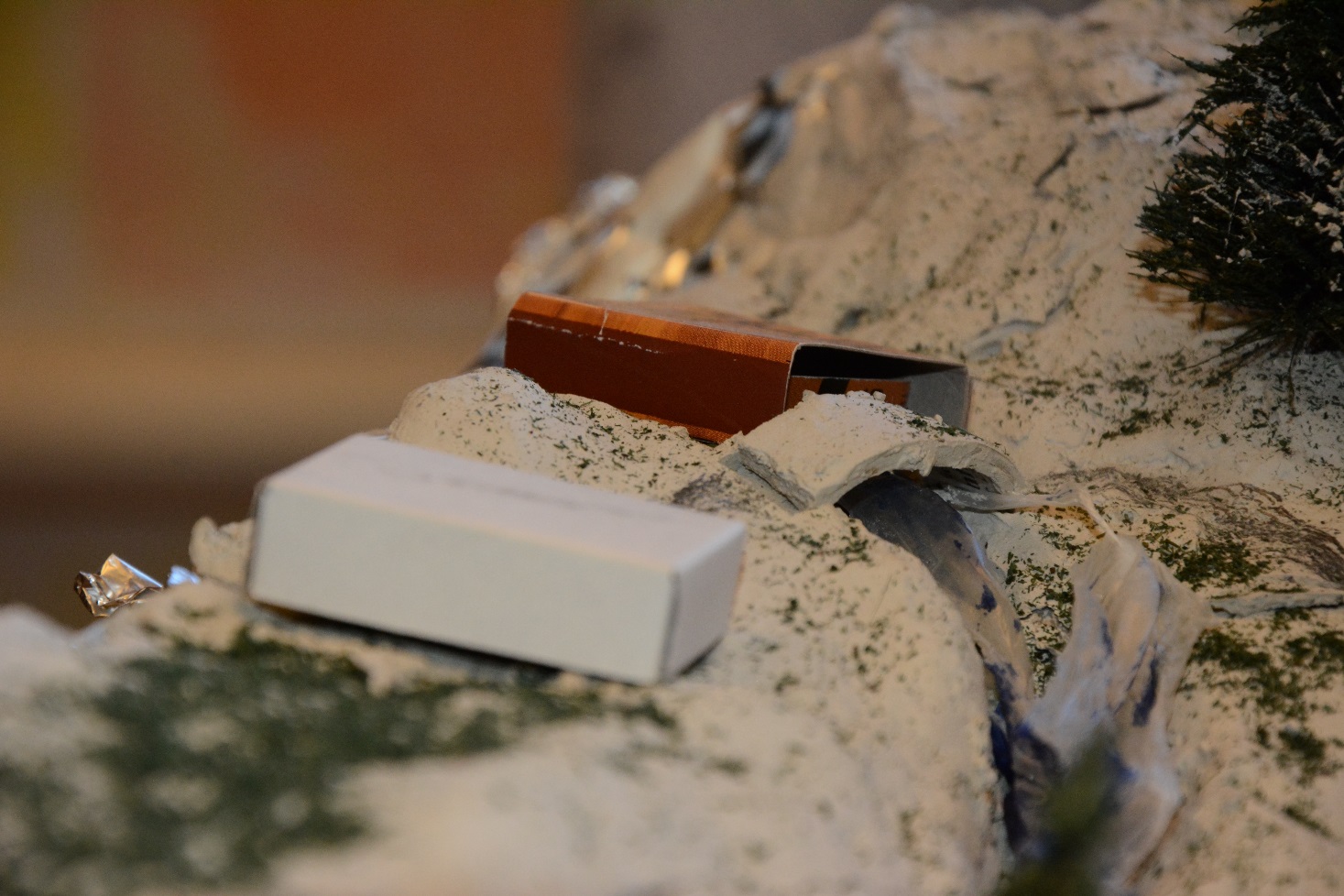 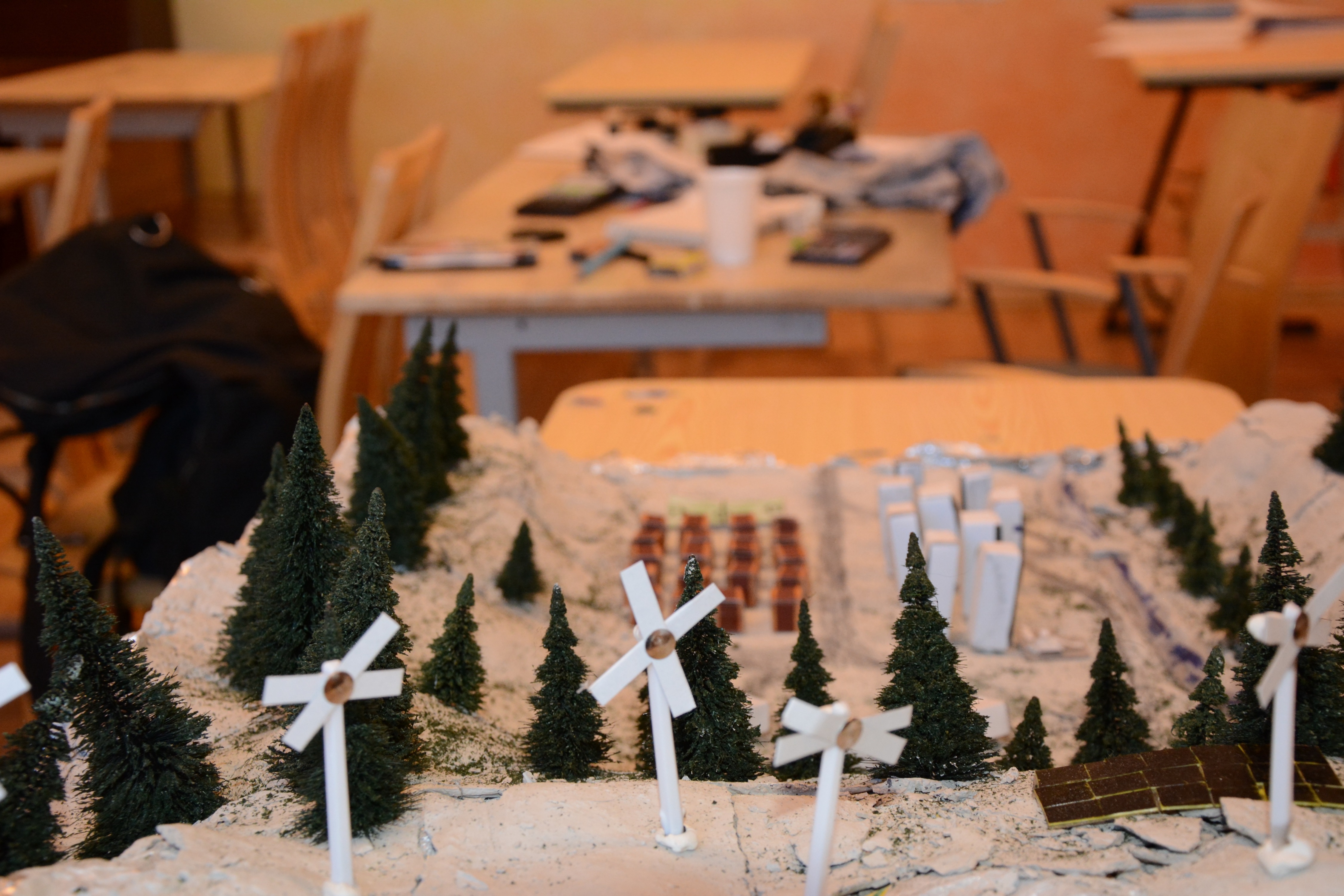 PÄIKESEENERGIA
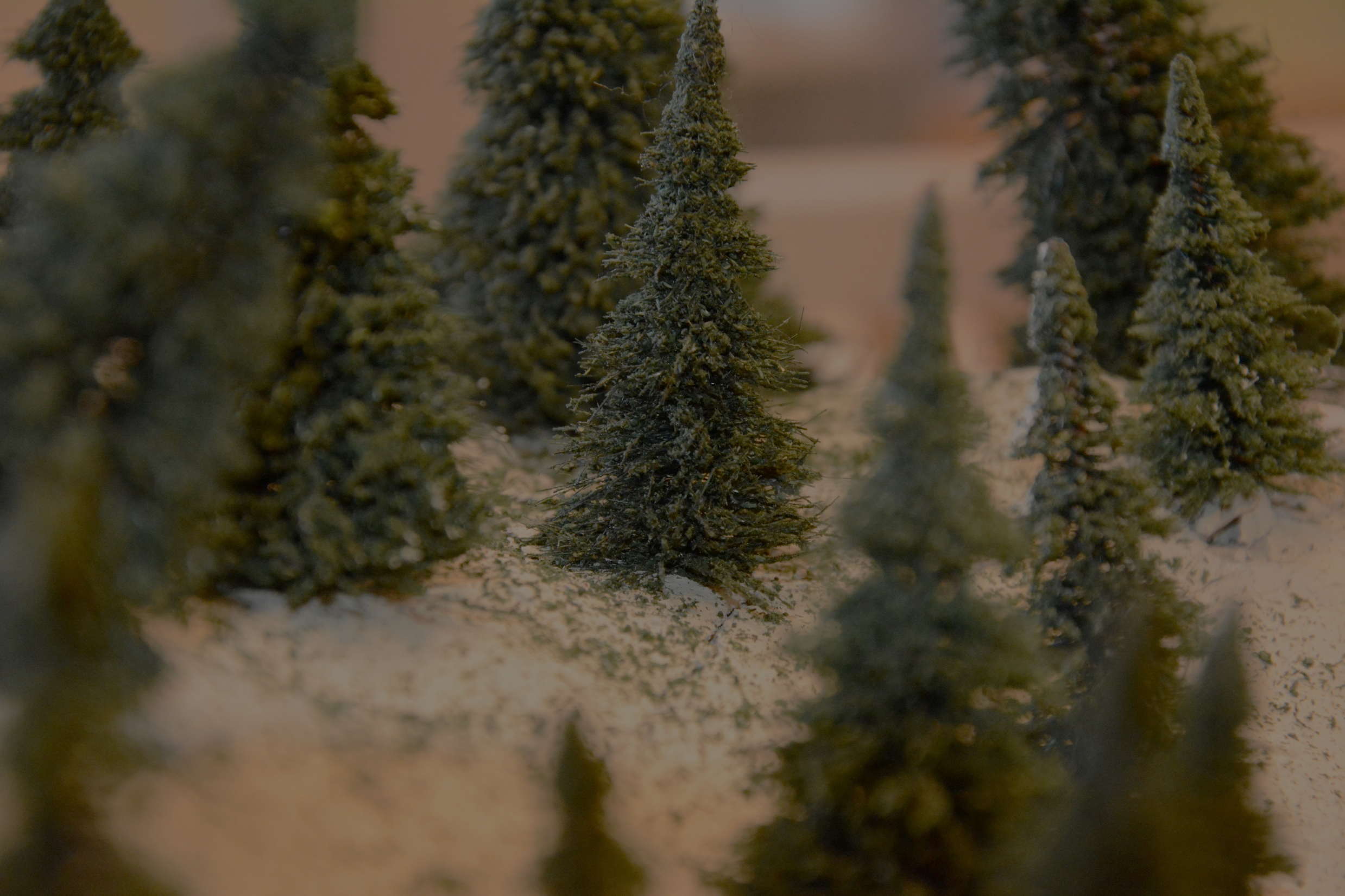 Küla juhtimine
Kord kuus rahvakoosolek rahvamajas
Iga dekaadi järel valitakse uus külavanem
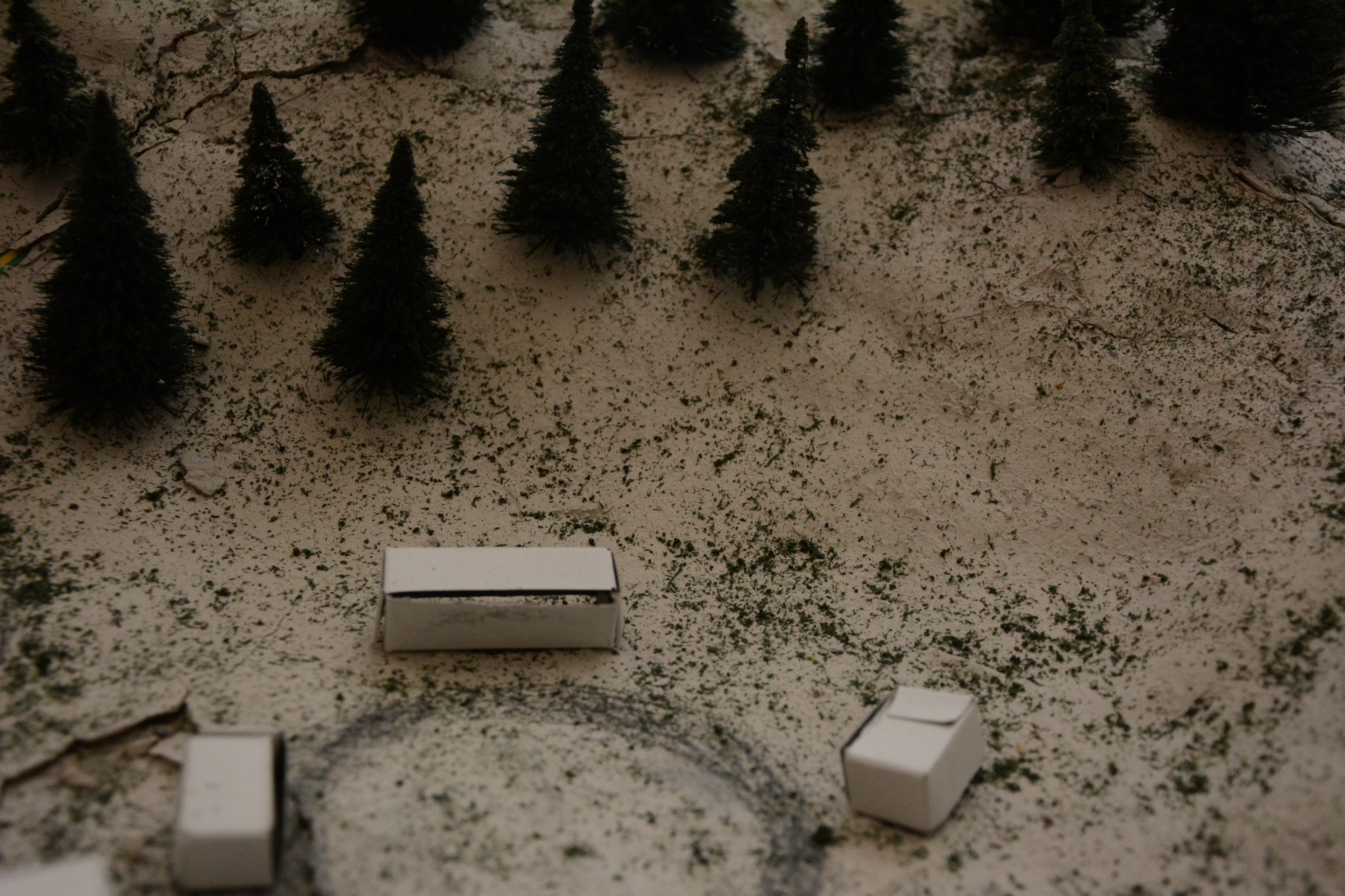 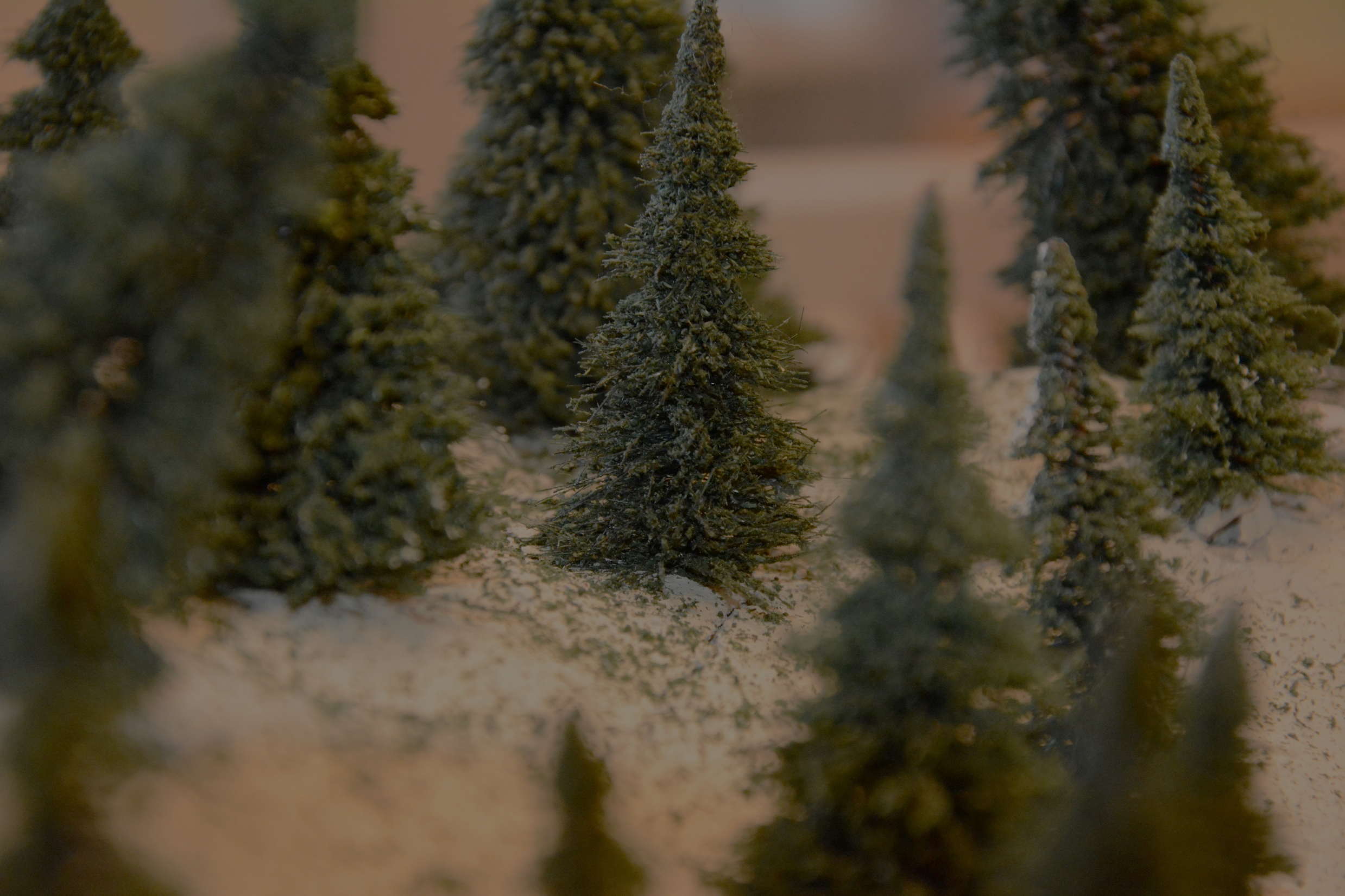 Suhted
Külasisesed suhted:- Kõik peavad olema sõbralikud ja tolerantsed- Tülidesse sekkub rahvakoosolek eesmärgiga lahendada tüli
Külavälised suhted:- Meie küla suunab kõrvalkülale kanalisatsiooni- Kõrvalküla annab meile oma komposti
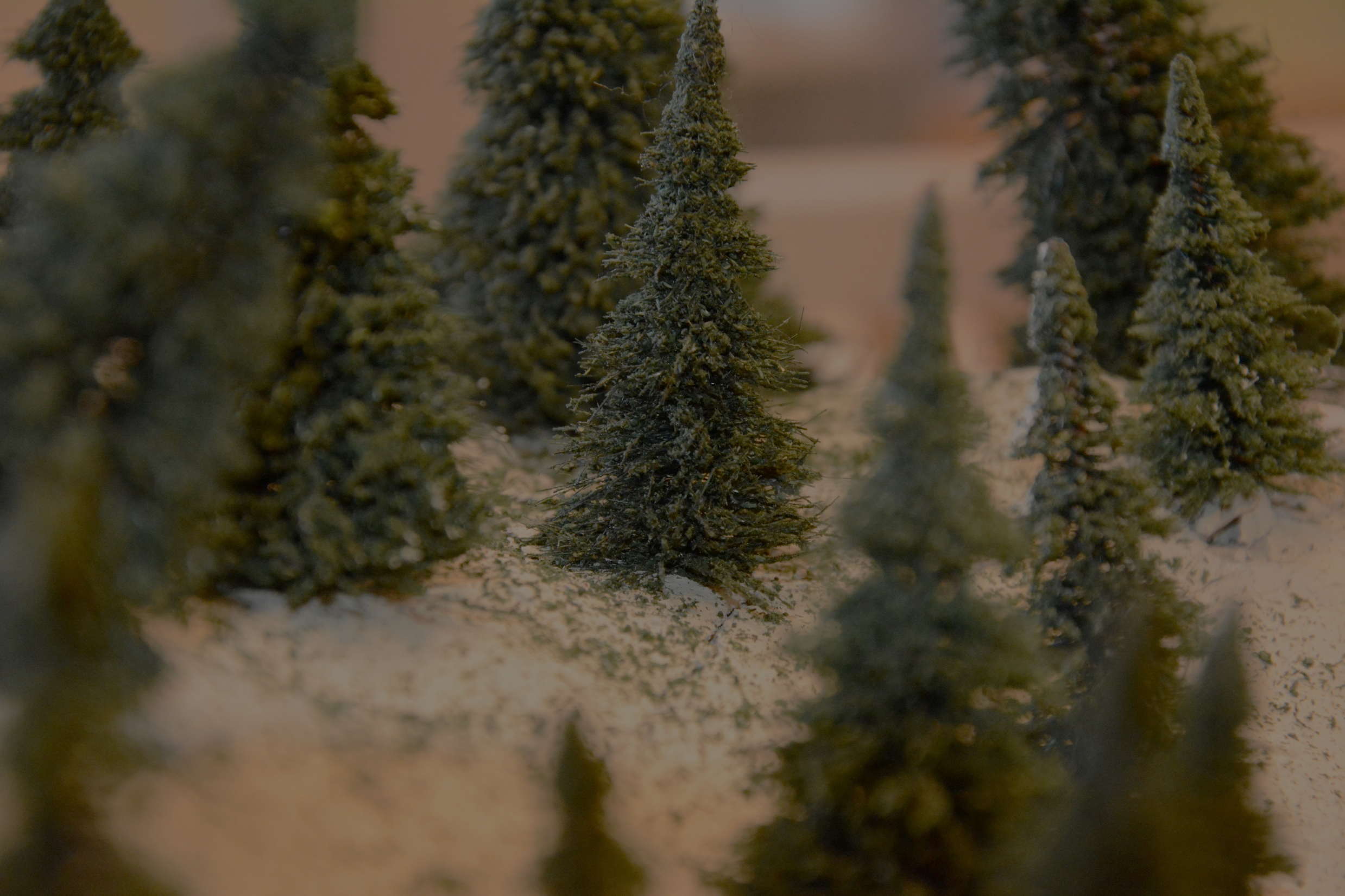 Sissetulek
Kõik ülejääk müüakse maha lähiküladele
Turism
Alkoholitehas ravhamaja all
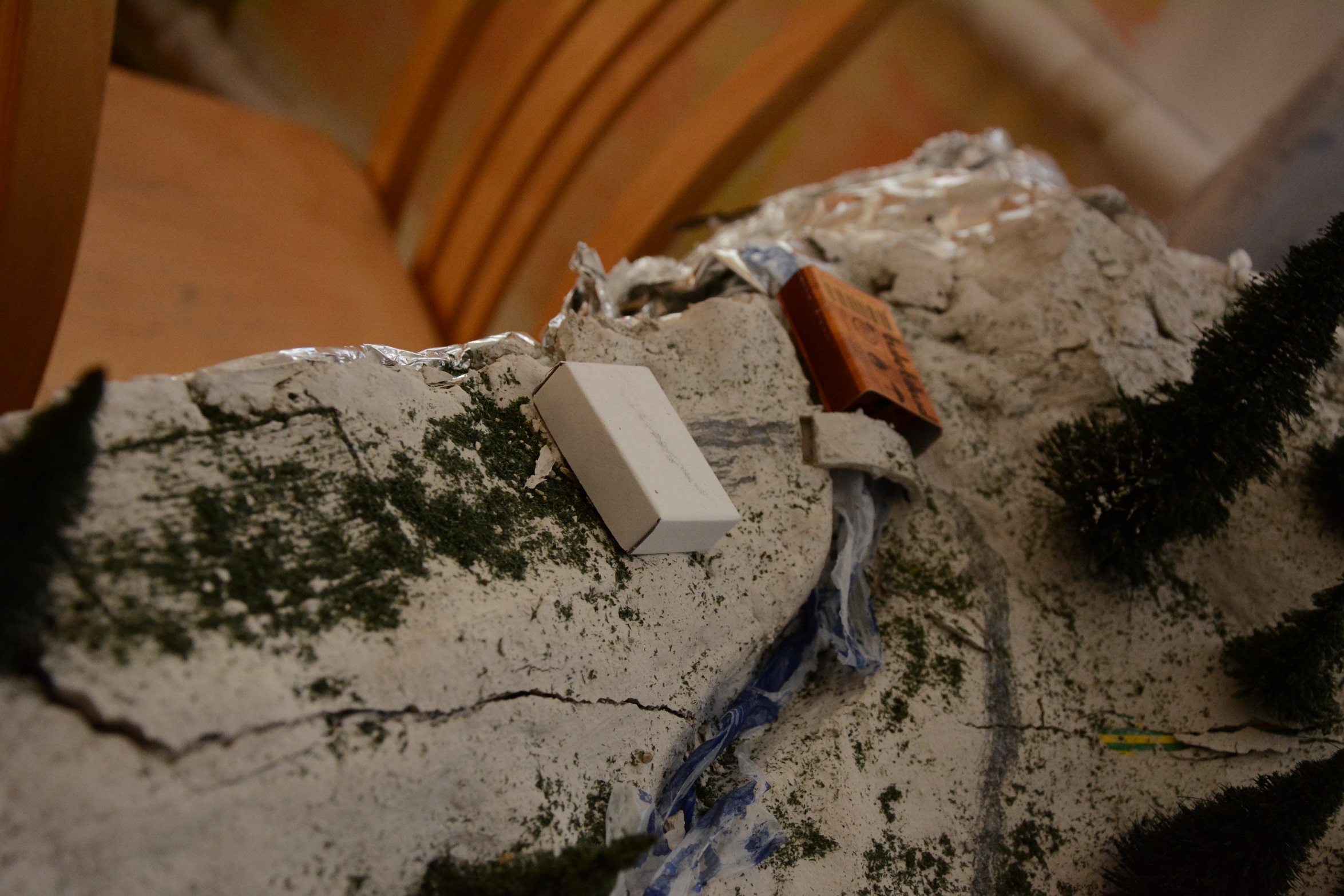 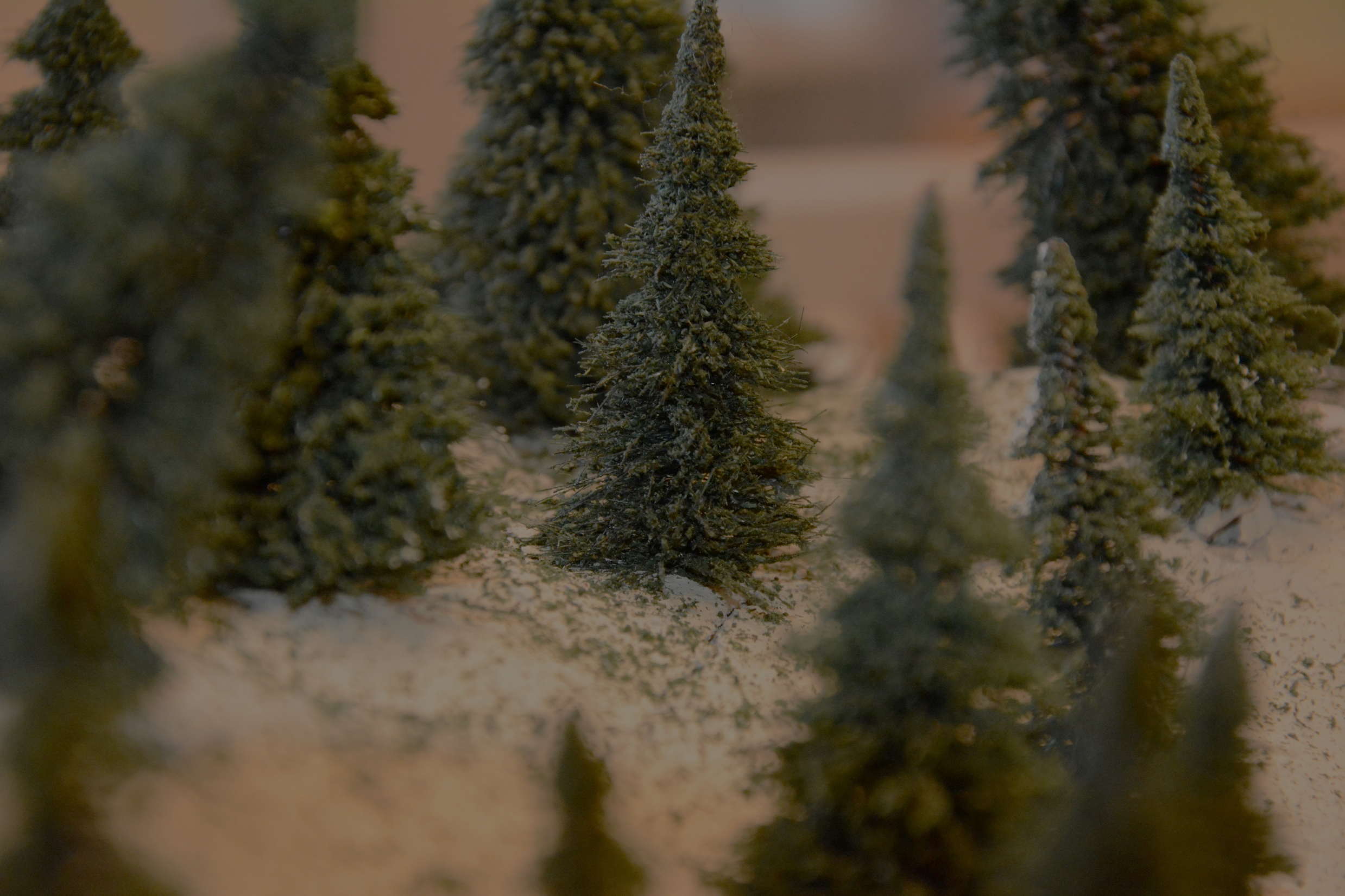 Maailmavaated
Pole kindlat usku
Pigem liberaalne ja vasakpoole maailmavaade
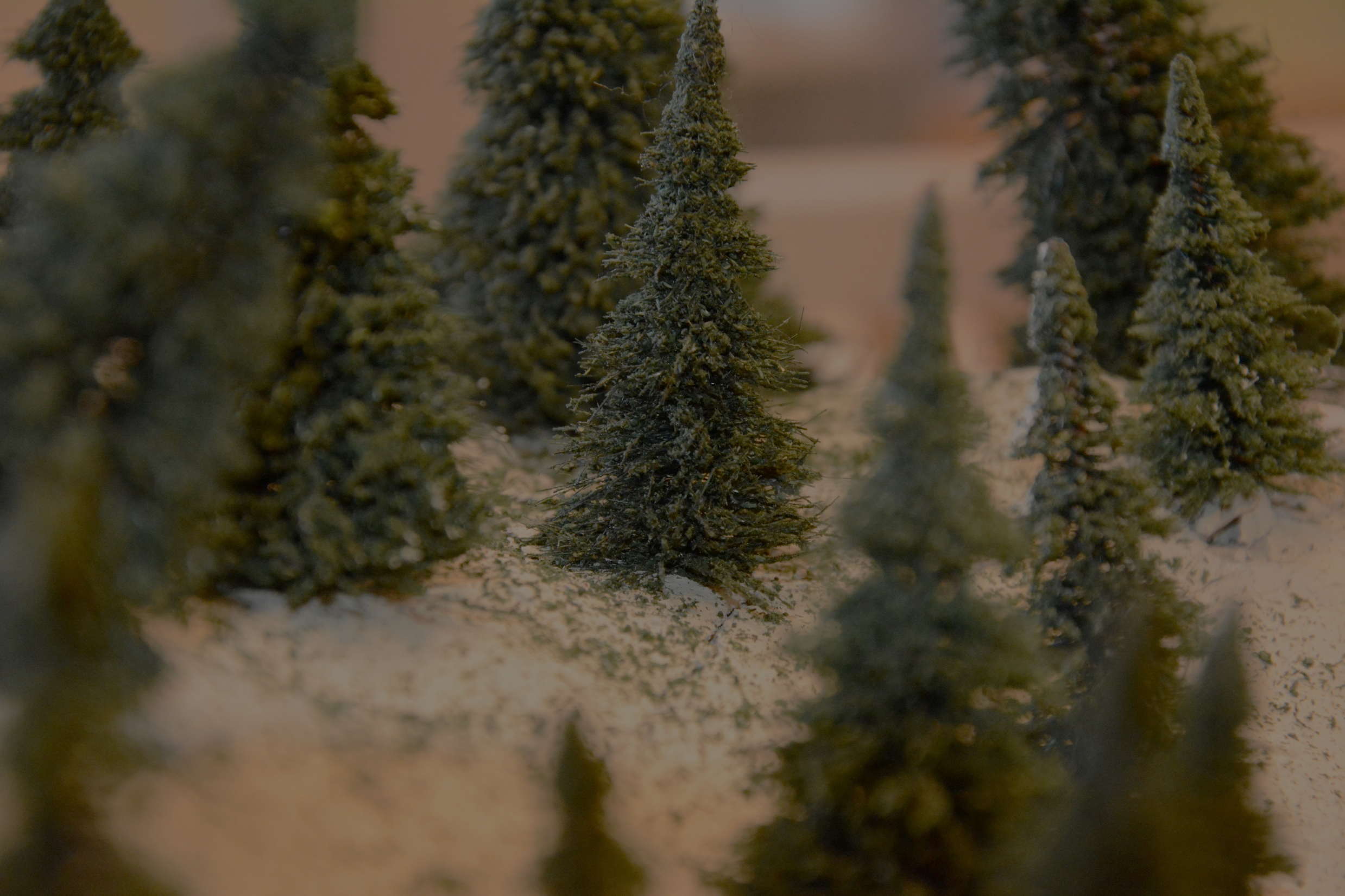 Kultuur
1. aprill – küla sünnipäev
 Iga dekaadi tagant 24. juuni – Härjajöndehärjajooks
Rahvamajas mõnikord teatrietendused ja kontserdid
Talvel suusamaraton
Mägedes telkimine
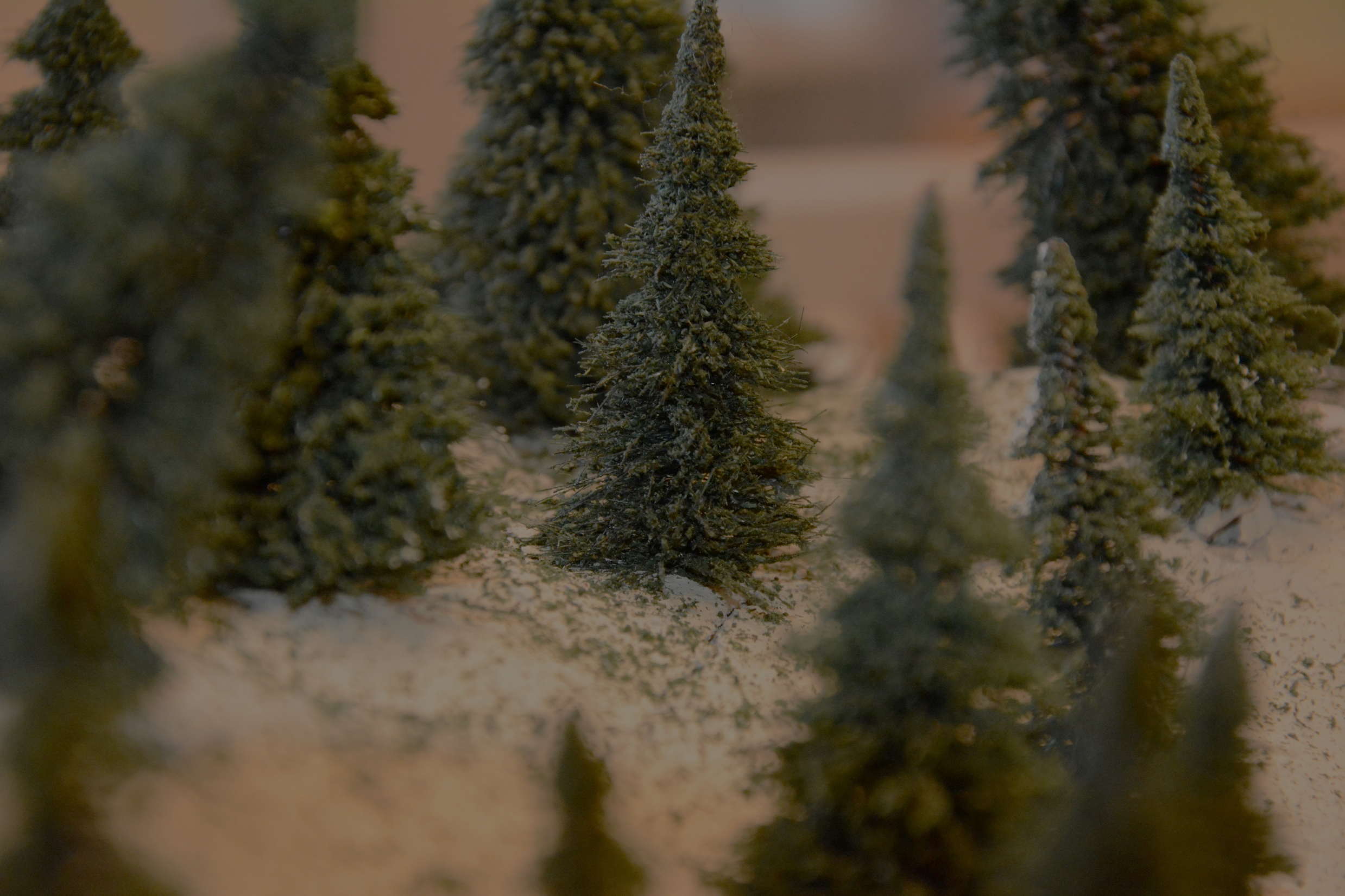 Ootame!
Vaimse tervise hinnangu läbinud sõbralikke ja töökaid eesti keelt kõnelevaid isikuid.
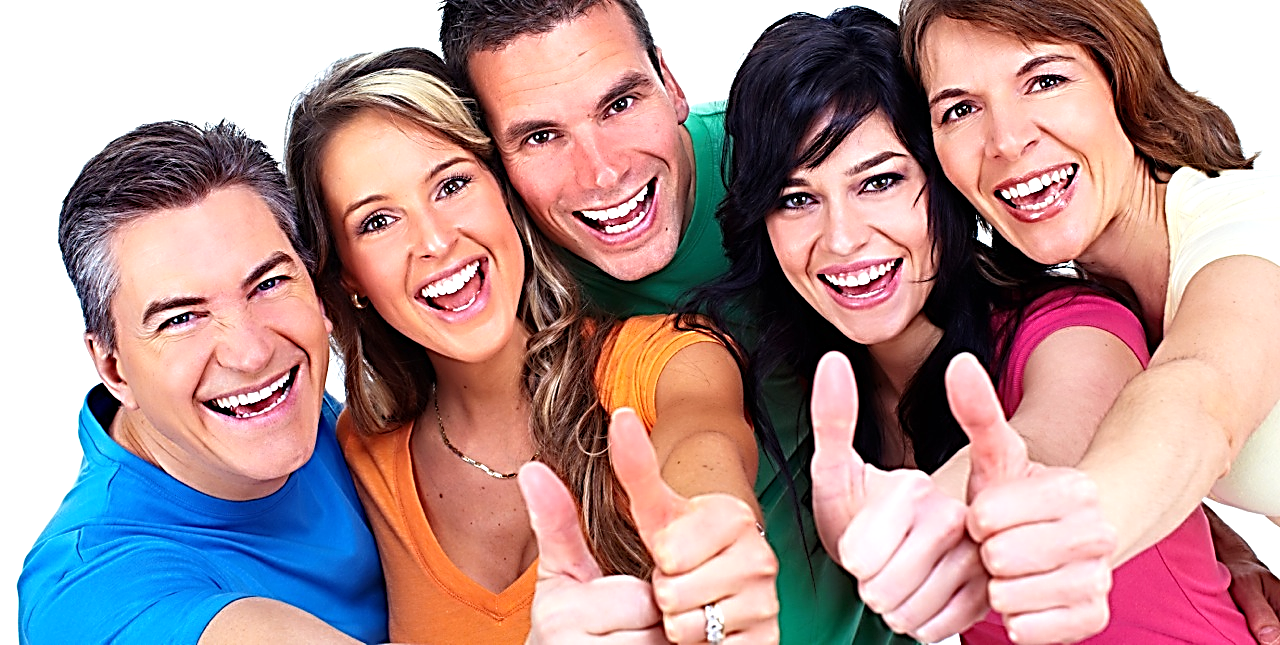 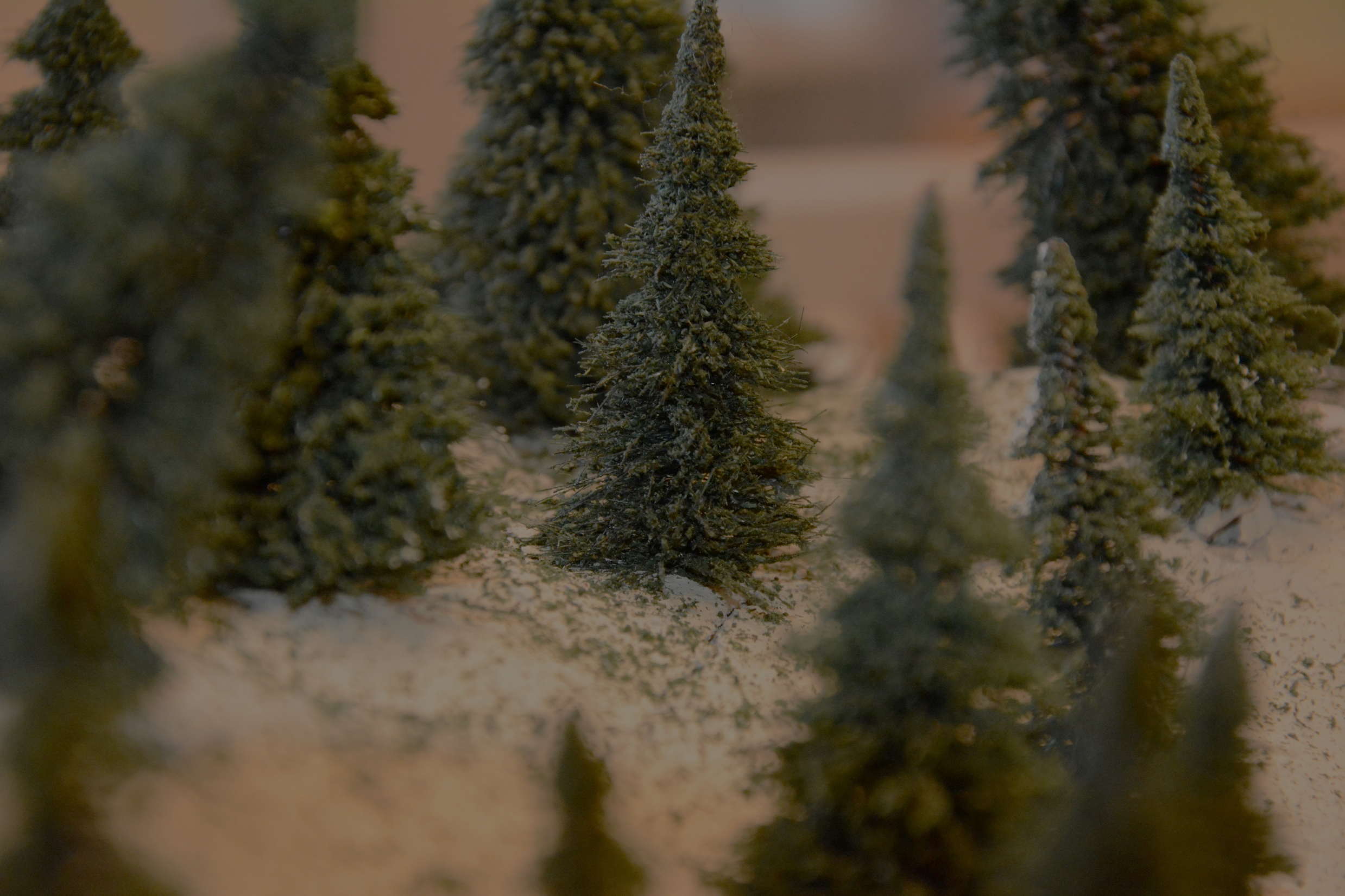 Kes meie oleme?
Põgenikud, kes asutasid Kreekasse eestlaste küla 80ndatel
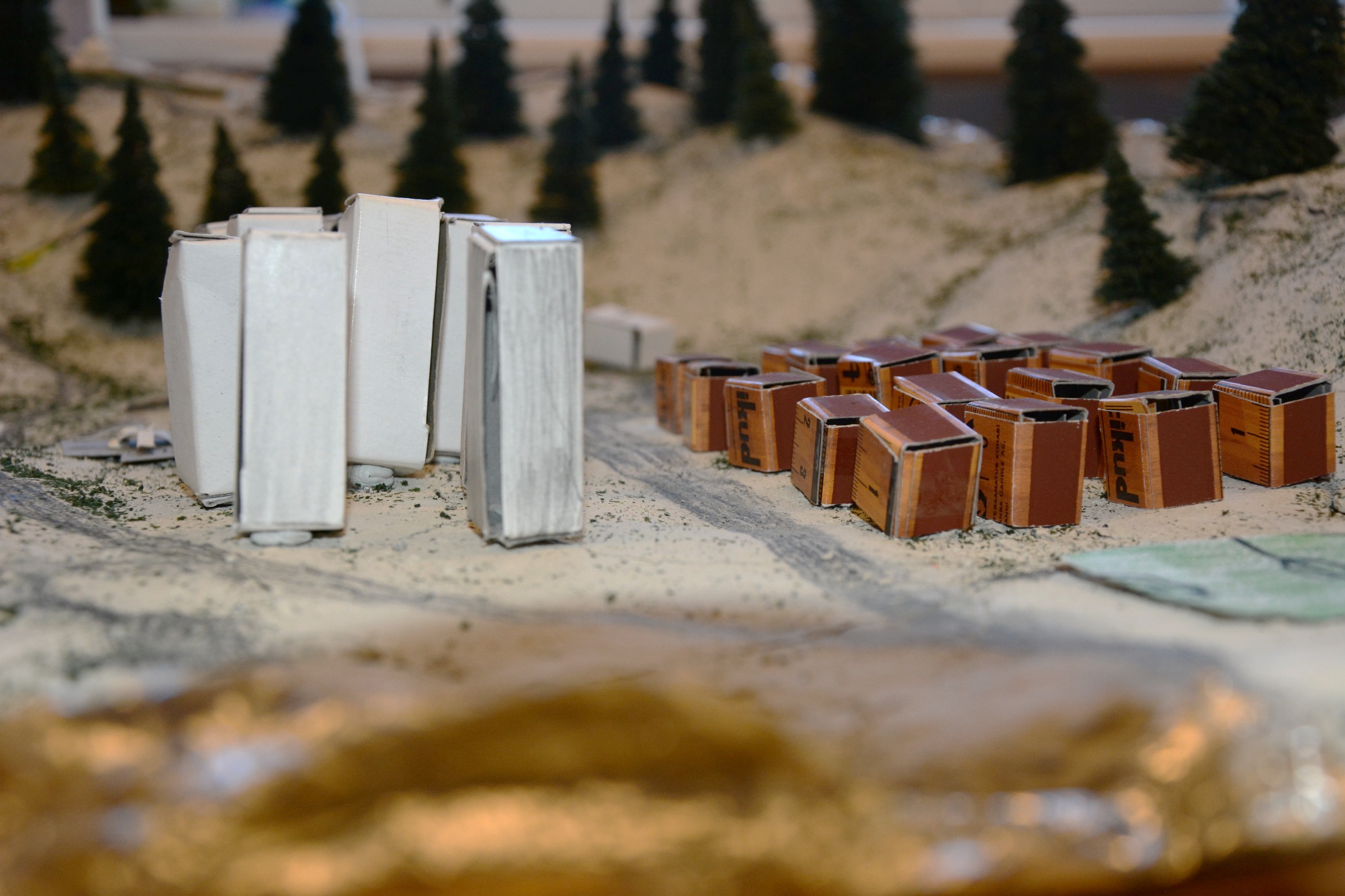 HÄRJAJÖNDE
Org armastab sind.